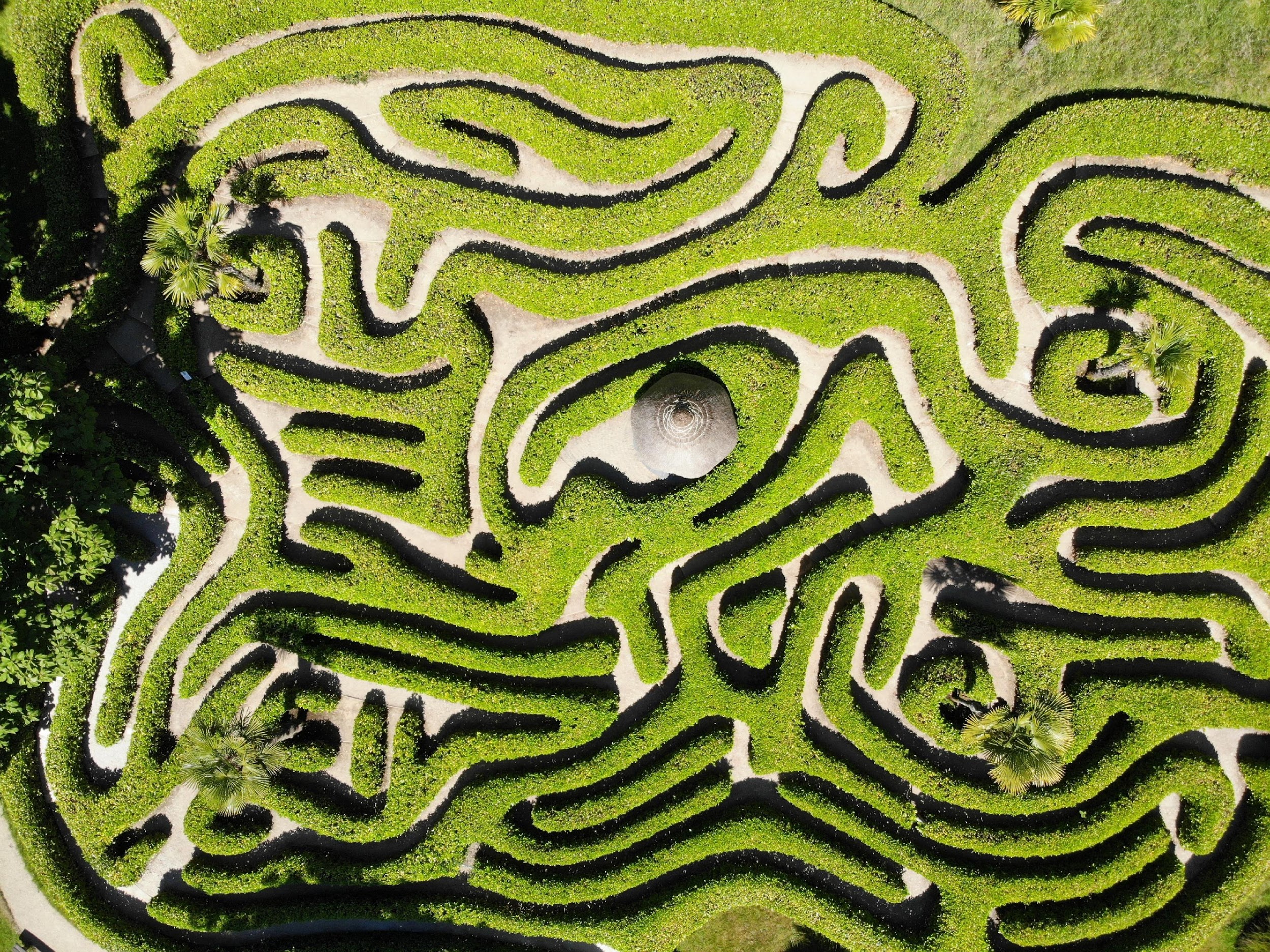 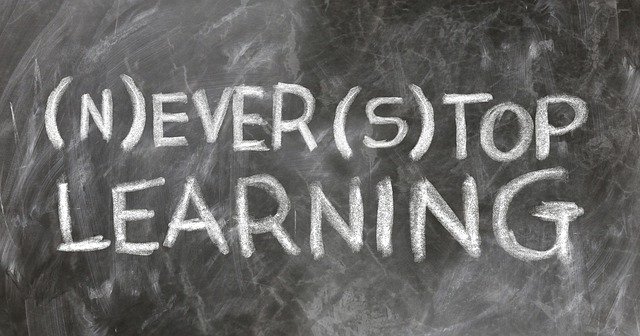 Toolkit 1Learning Unit 7Learning to learn: 
capitalize on your learning, 
understanding and
profiting from experiencePost intervention
Developed by 
University of Presov, Slovakia
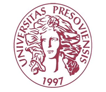 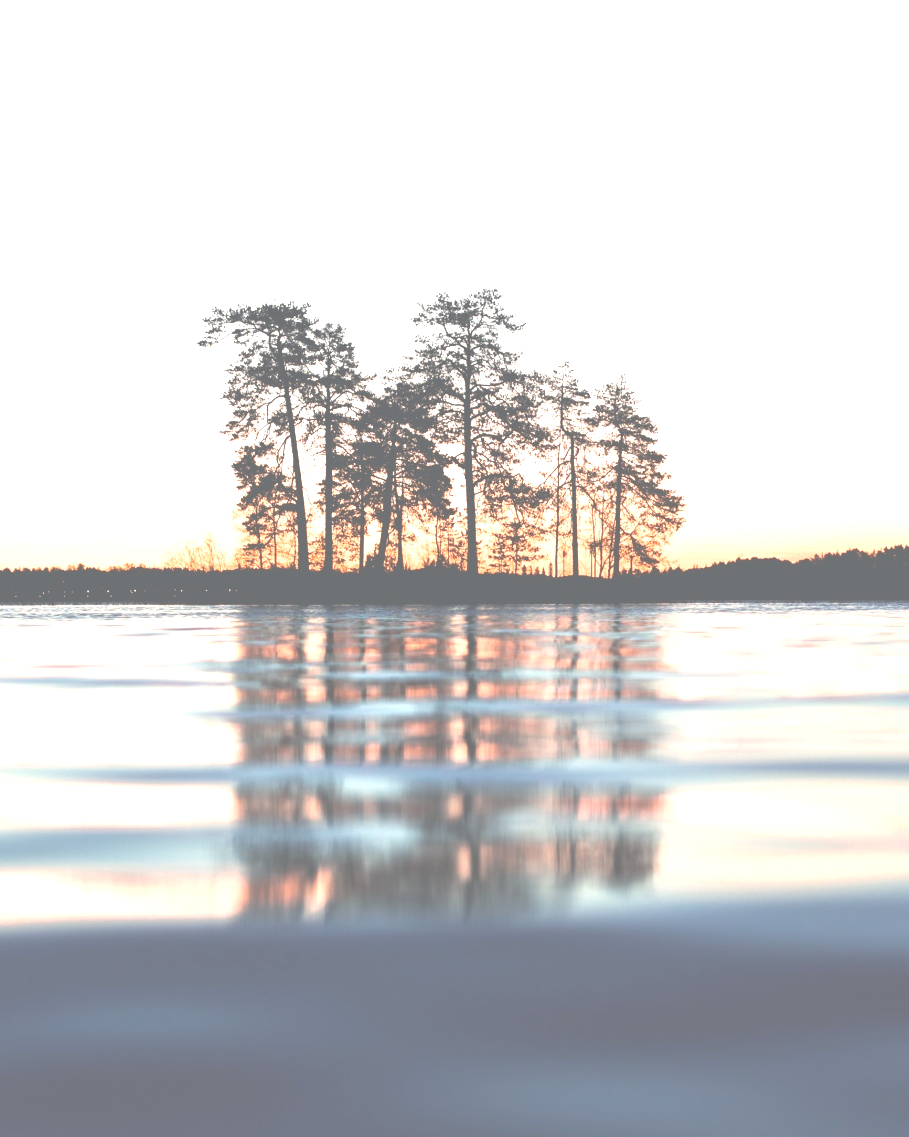 L.U. 7 – Learning to learn: 
capitalize on your learning, understanding and
profiting from experience
Cognition: the ability to recognize an urgent crisis situation 
Question:  In a crisis situation, can you recognize situations that are important but can be put off from those that are urgent?
Activity 1: Urgency
Emotions: understanding and working with emotions in a crisis situation
Question:  Do you understand your own and other people's emotions in a crisis situation? 
Activity 2: Emoticons
3. Motivation: awareness of the resources that motivate you 
Questions: Can you name the specific resources that motivate you in your work in a crisis situation?
Activity 3: Resources
4. Clear communication   
Question: Can you communicate effectively and clearly in a crisis situation? Is this communication clear and distinct to other people in the crisis situation?
Activity 4: Essential information
5. Load management in a crisis situation 
 Question: Can you stay focused, composed and calm in a crisis situation?
Activity 5: Stay focused
1. Cognition: the ability to recognize an urgent crisis situation
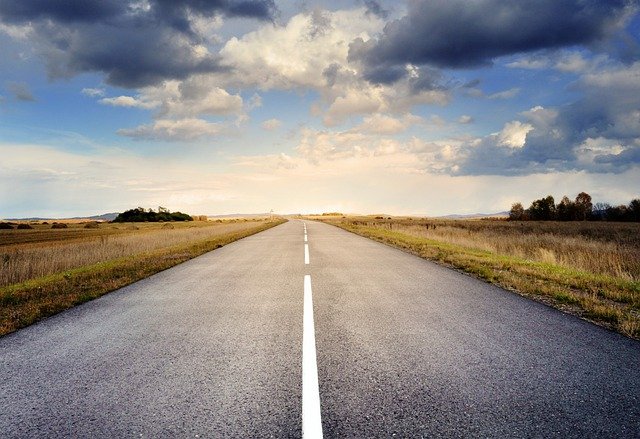 1. In a crisis situation, can you recognize situations that are important but can be put off from those that are urgent?
Yes
No
Go to next question
Click here
Activity 1
Emotions: understanding and working with emotions in a crisis situation
Urgency
2. Emotions: understanding and working with emotions in a crisis situation
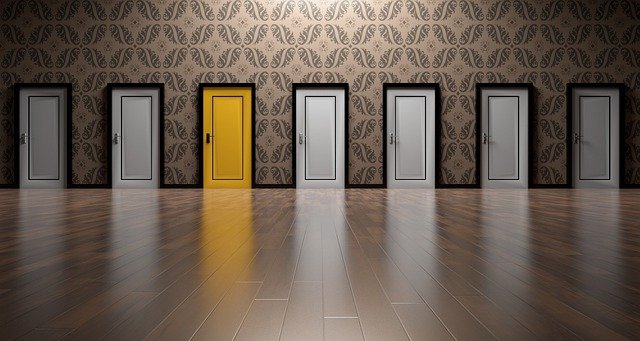 2. Do you understand your own and other people's emotions in a crisis situation?
Yes
No
Go the the next question
Click here
Activity 2
Emoticons
Motivation: awareness of the resources that motivate you
Motivation: awareness of the resources that motivate you
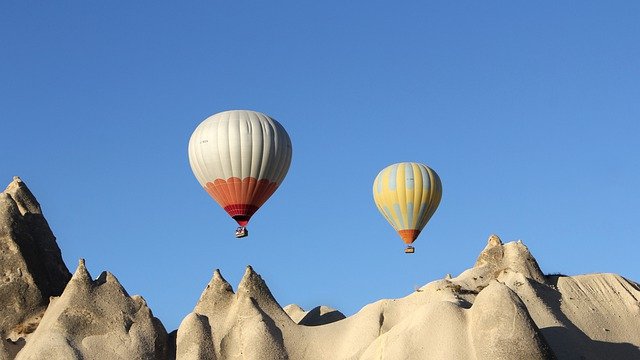 3. Can you name the specific resources that motivate you in your work in a crisis situation?
Yes
No
Click here
 Activity 3
Go to the next
Question
Resources
Clear communication
4. Clear communication
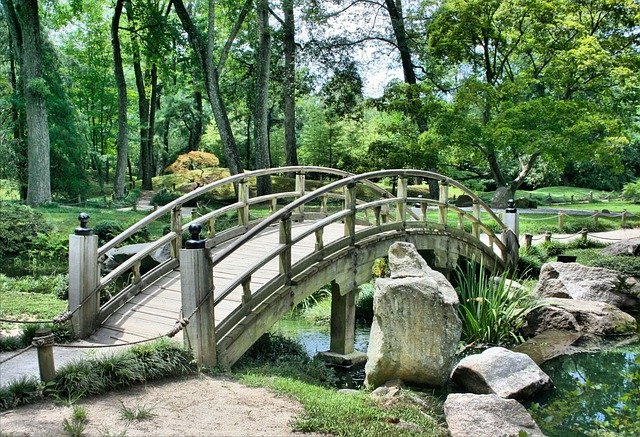 4 . Can you communicate effectively and clearly in a crisis situation? Is this communication clear and distinct to other people in the crisis situation?
Yes
No
Go to the next question
Click here
 Activity 4
Load management in a crisis situation
Stay focused
5. Load management in a crisis situation
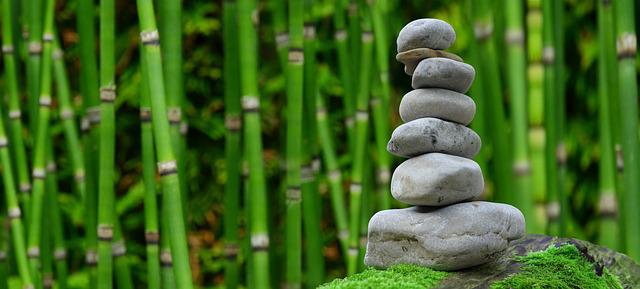 5. Can you stay focused, composed and calm in a crisis situation?
Yes
No
Click here
 Activity 5
You have finished 
Unit 7
Stay focused
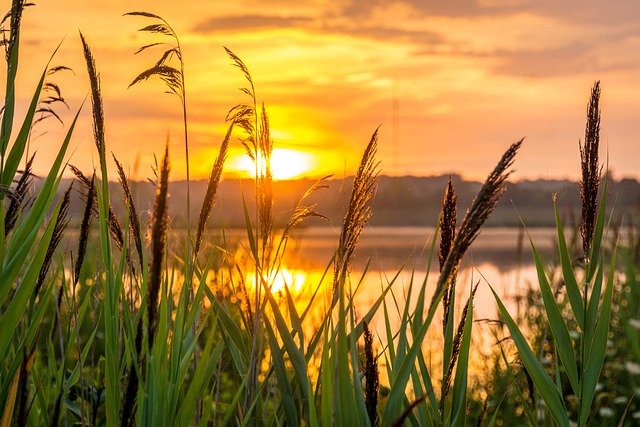 Thanks
You have finished
Keep going to another Unit
if you need